МБОУ «Екатерининская СОШ»
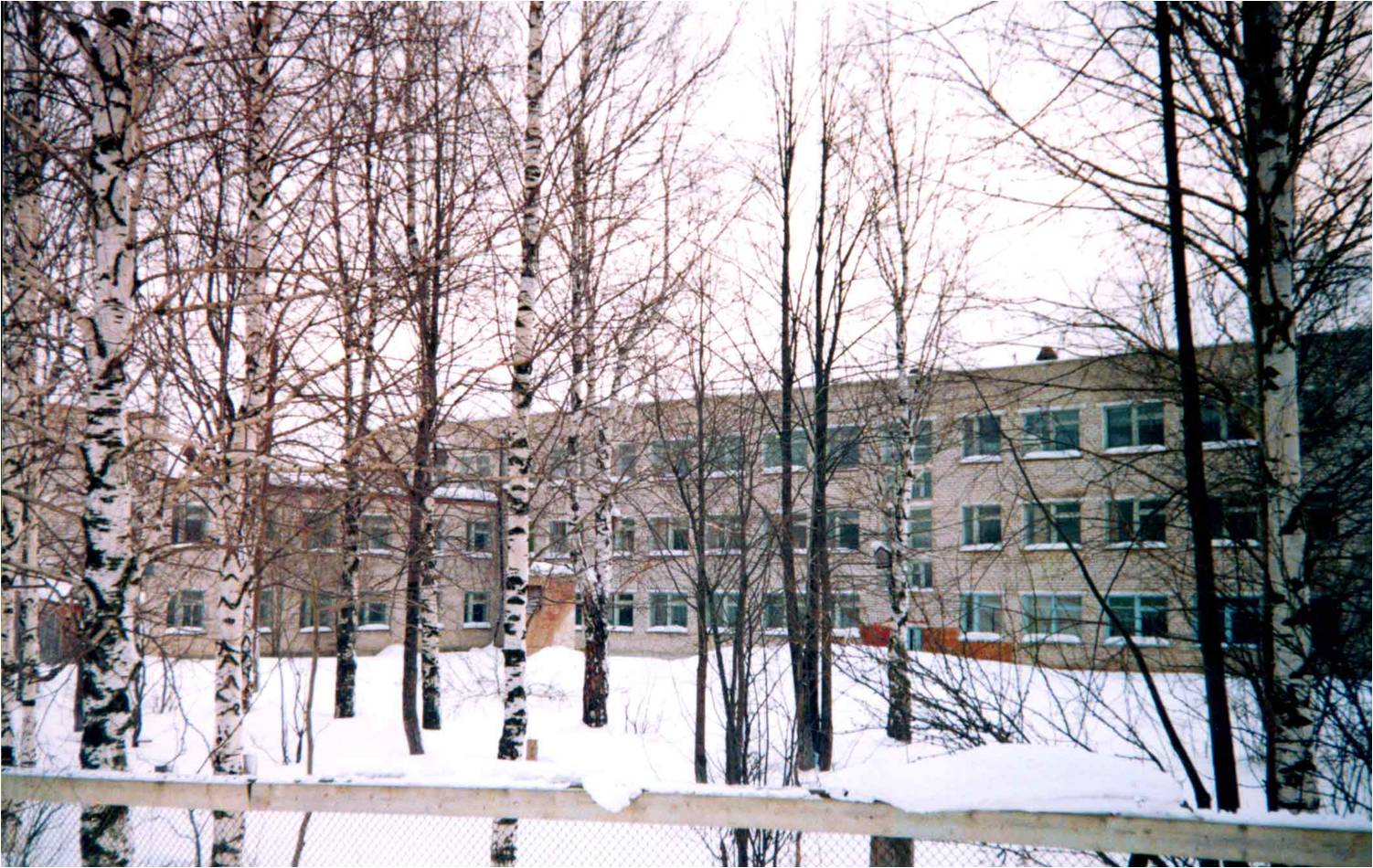 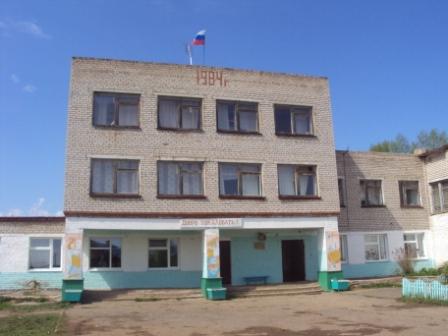 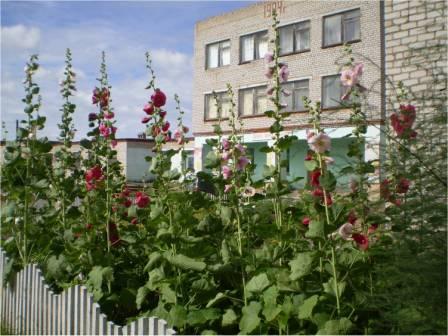 Краткая информация о школе.
Екатерининской  средней школе 125 лет.
В школе обучается  -133 учащихся, дошкольная группа  - 20 человек.
Педагогов – 19 человек.
Классов комплектов – 11.
Учебных кабинетов – 14, все оснащены компьютерами и проекторами.
Приглашаем в нашу школу учителей математики, английского, информатики и физики с полной учебной нагрузкой, плюс внеурочная и внеклассная  работа.
Временным жильем школа обеспечит.
Школа находится в с. Екатерининское, в 25 км от районного  центра с. Сива. Автобус курсирует 5 раз в неделю.
В селе имеется ФАП, сбербанк, почтовое отделение, 3 магазина, СДК. Библиотека, 2 ДОУ, село является центром поселения.
Центральная  дорога асфальтирована. Село находится на федеральной трассе – Пермь – Санкт – Петербург.
Добро пожаловать в нашу школу!
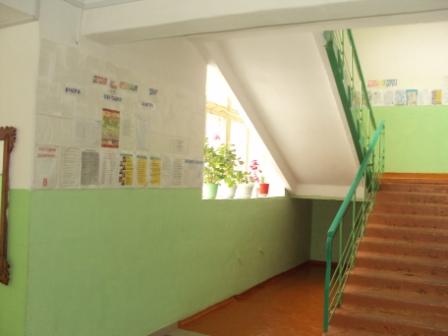 2 этаж
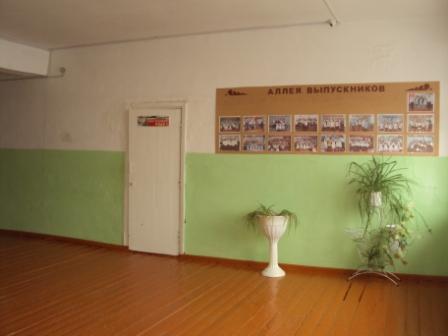 3 этаж
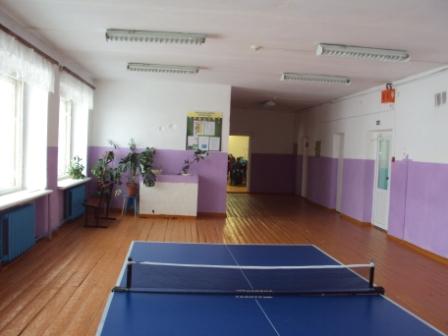 Кабинет математики
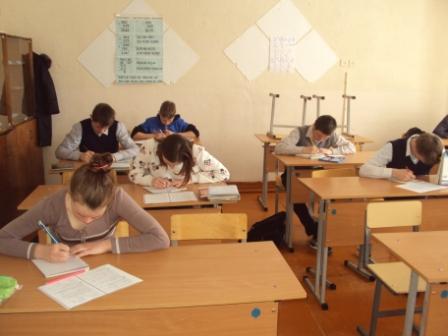 Кабинет иностранного языка.
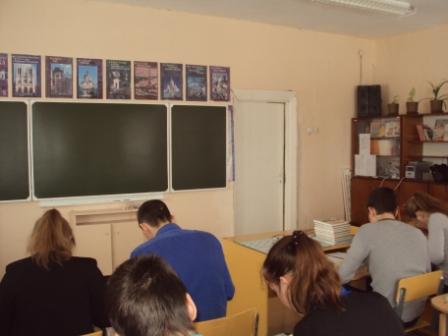 Кабинет физики и информатики.
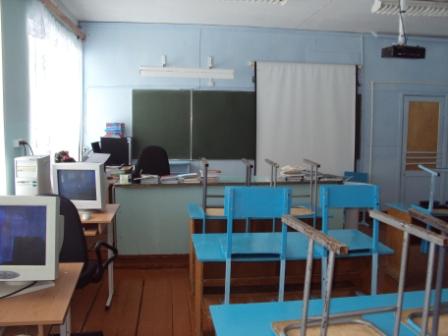 Актовый зал
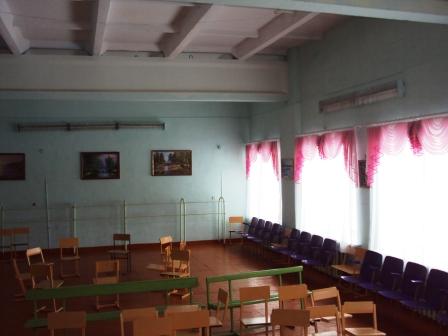 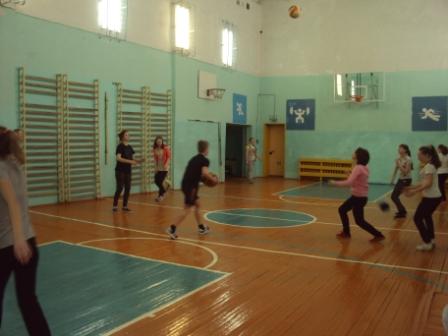 Спортивный зал
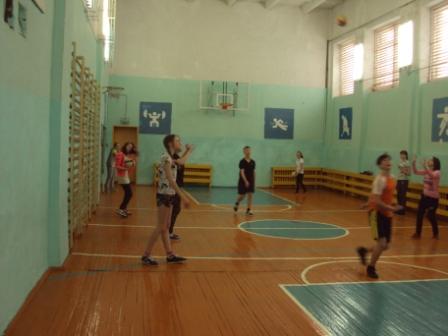 Учительская
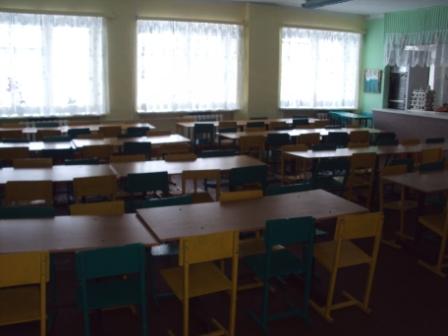 Столовая